Гражданский бюджет «Отдел экономики и бюджетного планирования Коксуского района»  на 31 мая 2020 года
с. Балпык би.
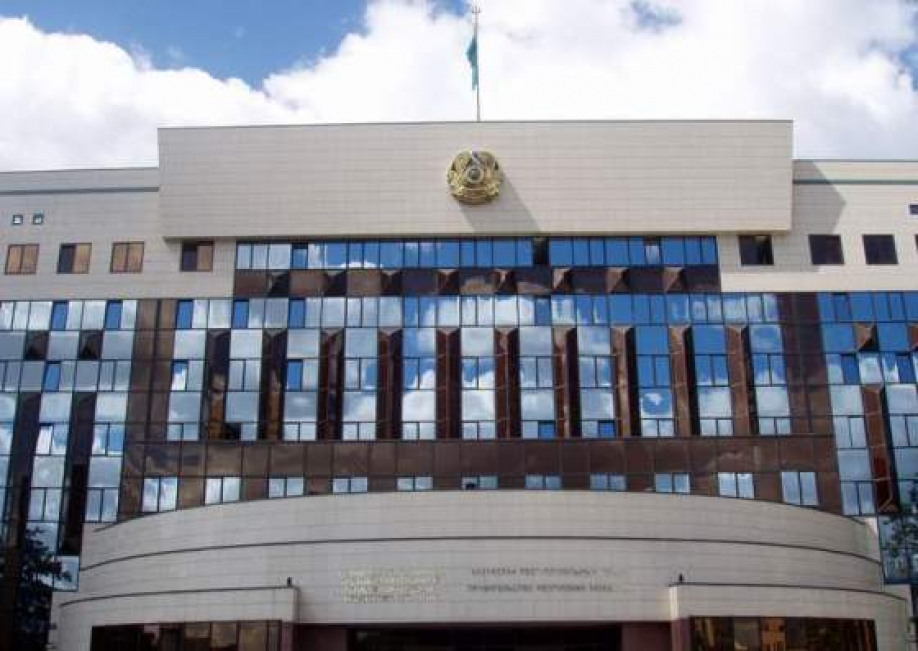 Услуги по реализации государственной  политики в области формирования и развития экономической политики,системы государственного планирования 
на 31 мая 2020 года освоено                6 108 331,10 тенге,
Капитальные расходы государственного органа выделенно 8188,0 тыс. тенге На 31 мая 2020 года освоено 0 тенге.
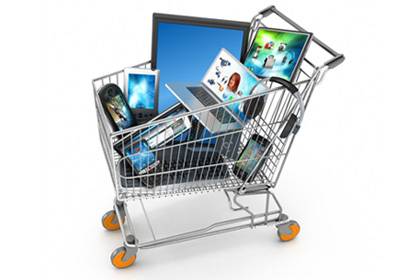 Бюджетные кредиты для реализации мер социальной поддержки специалистов
Выделенно 178943,0 тыс тенге. Освоенно на 31 мая 2020 года  0 тенге .
Реализация мер по оказанию социальной помощи специалистам
На реализацию мер по оказанию социальной помощи на 2020 год выделенно 39 389 000,0  тенге.На 31 мая 2020 года освоенно  21 407 399,66  тенге.
бюджет  на 31 мая 2020 года Государственного учереждения «Отдел экономики и бюджетного планирования Коксуского района»
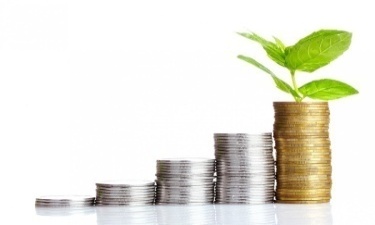